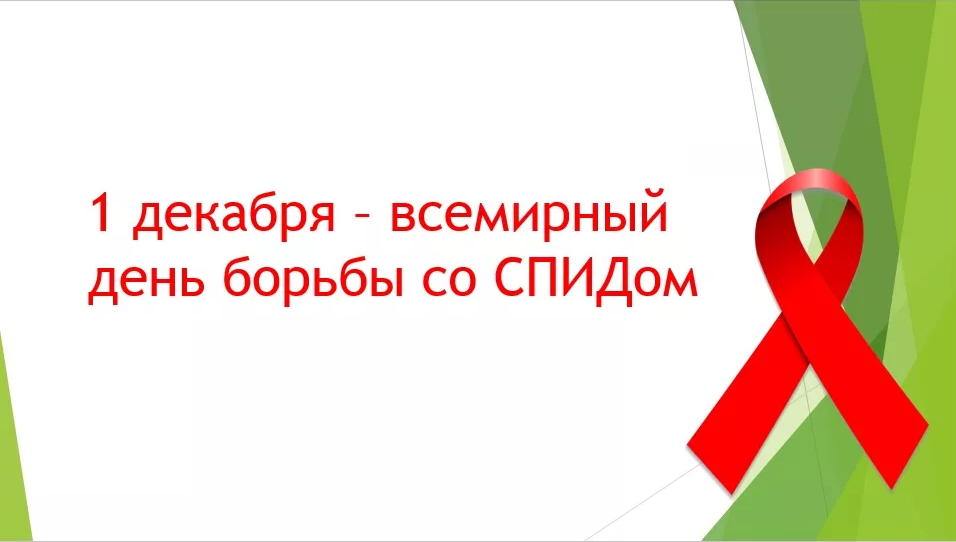 30 ноября – всемирныйдень борьбы со СПИДом
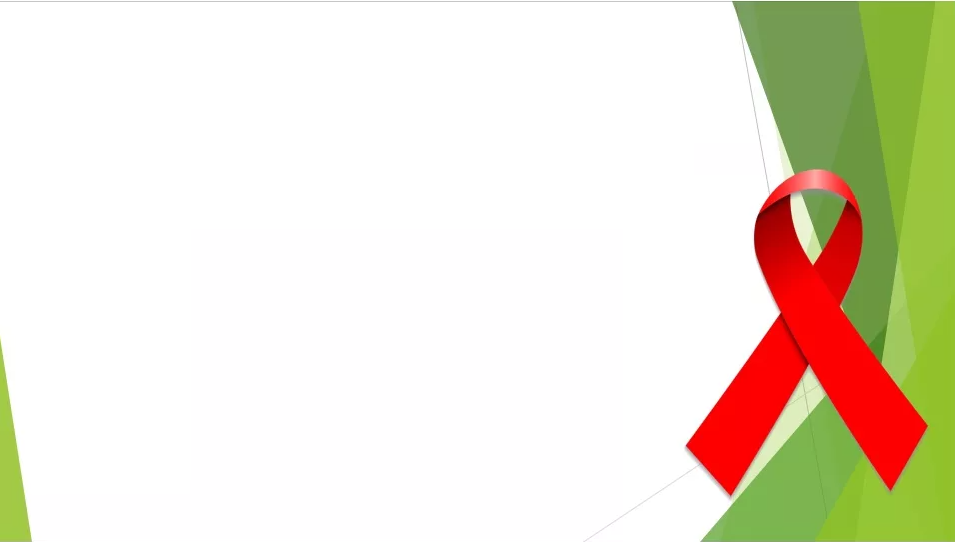 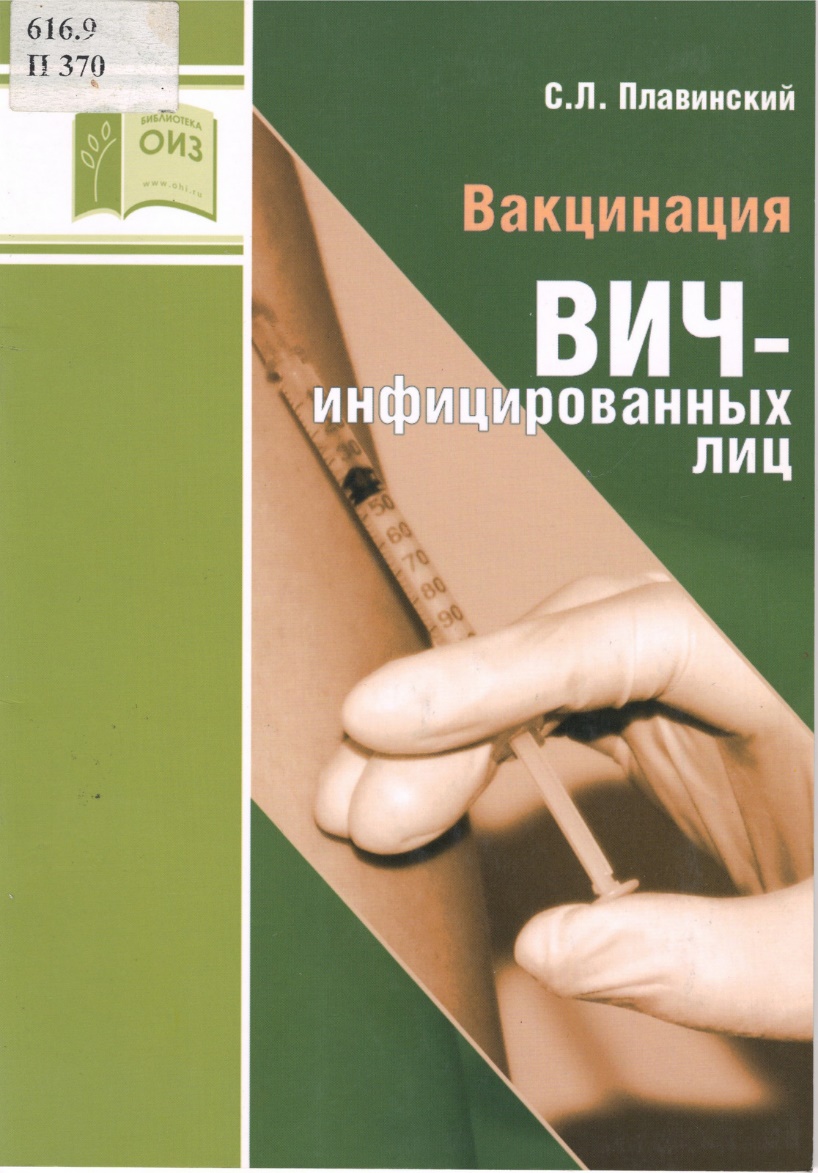 616.9
П 370
Плавинский, С. Л.
Вакцинация ВИЧ-инфицированных лиц : научное издание / С. Л. Плавинский. - Москва : Акварель, 2010. - 56 с. - ISBN 978-5-904787-06-6 : 50.00 р. - Текст : непосредственный.
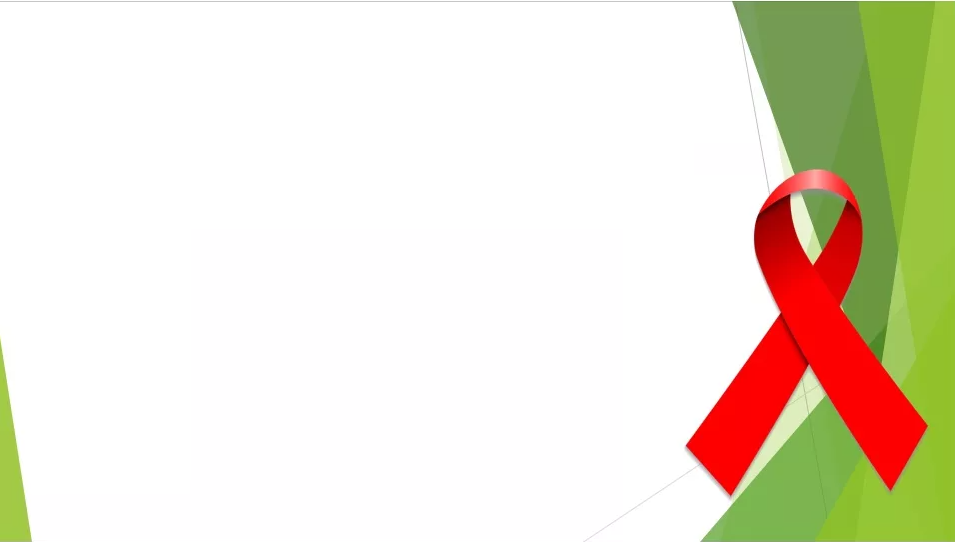 616.9
Н 590
Нечаев, В. В.
Социально-значимые инфекции : в 2-х ч. / В. В. Нечаев. - Санкт-Петербург : Береста, 2011 - . - ISBN 978-5-905225-10-9. - Текст : непосредственный.
   Ч. I : Моноинфекции: туберкулез, вич-инфекция и вирусные гепатиты / А. К. Иванов, А. М. Пантелеев ; Санкт-петербургская государственная медицинская академия им. И. И. Мечникова. - 439 с. : табл. - Библиогр.: с. 391. - ISBN 978-5-905225-11-6 (в пер.) : 520.00 р.
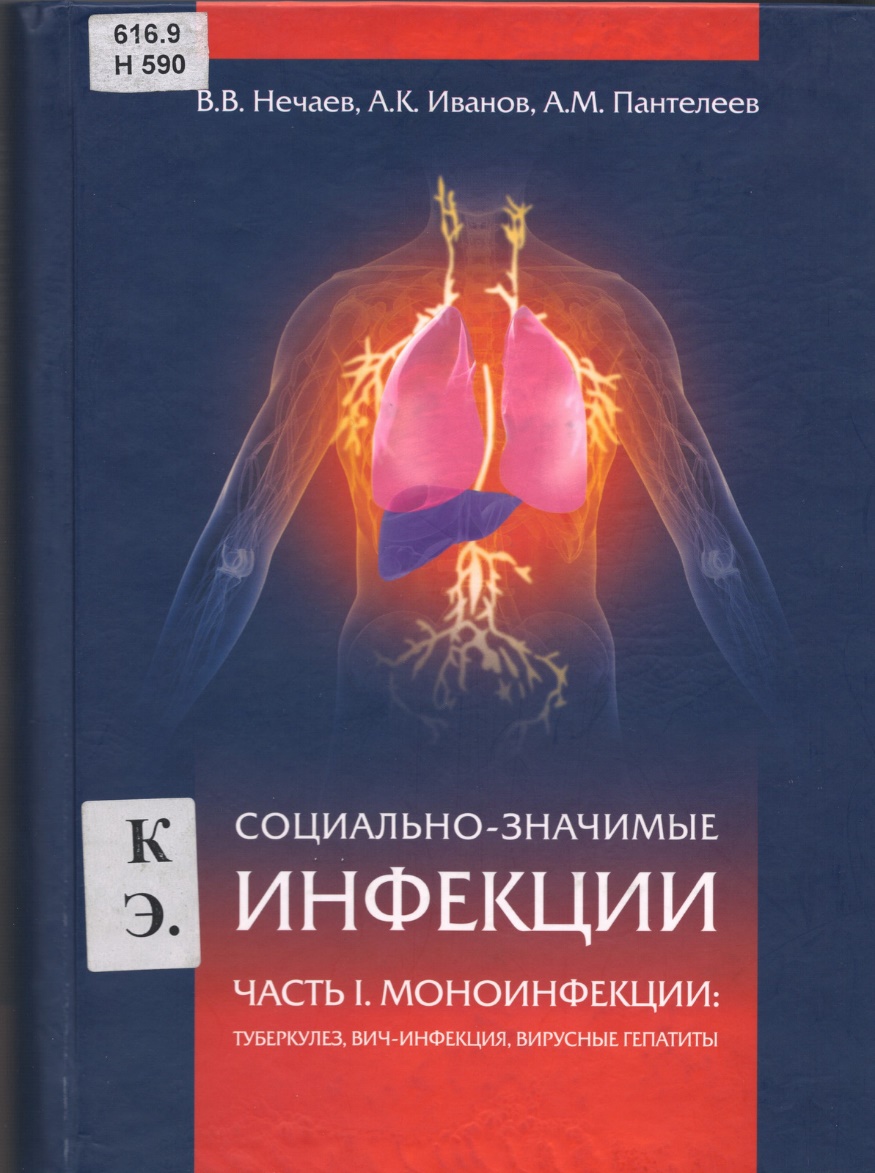 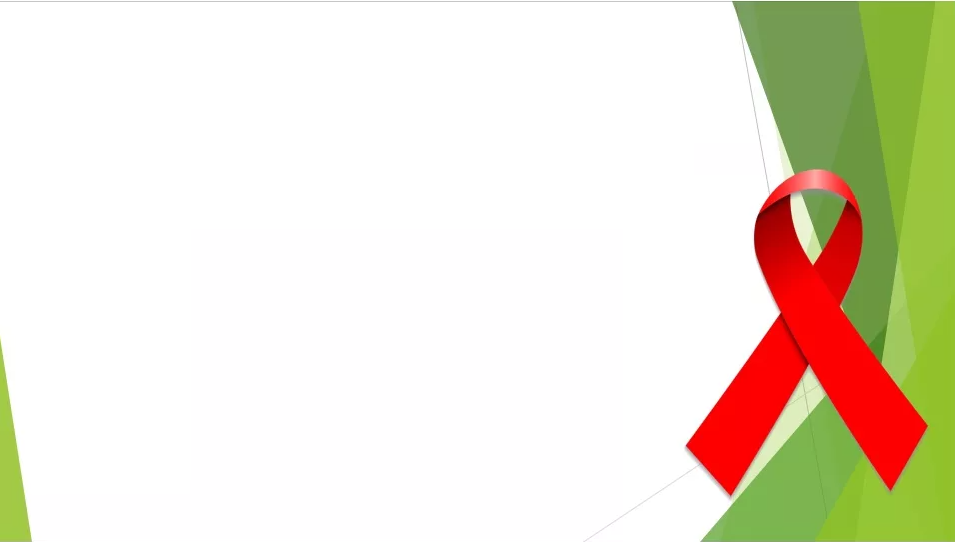 616.9
Н 590
Нечаев, В. В.
Социально-значимые инфекции : в 2-х ч. / В. В. Нечаев. - Санкт-Петербург : Береста, 2011 - . - ISBN 978-5-905225-10-9. - Текст : непосредственный.
   Ч. I : Моноинфекции: туберкулез, вич-инфекция и вирусные гепатиты / А. К. Иванов, А. М. Пантелеев ; Санкт-петербургская государственная медицинская академия им. И. И. Мечникова. - 439 с. : табл. - Библиогр.: с. 391. - ISBN 978-5-905225-11-6 (в пер.) : 520.00 р.
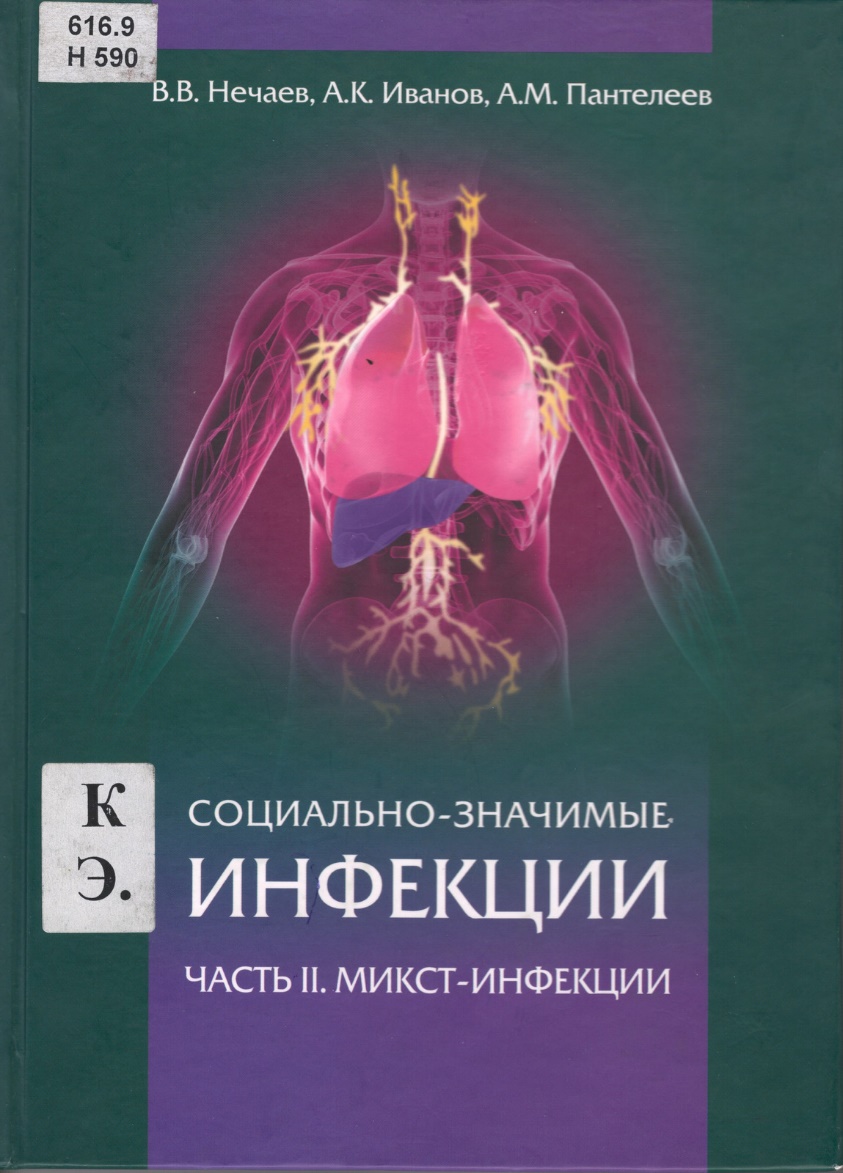 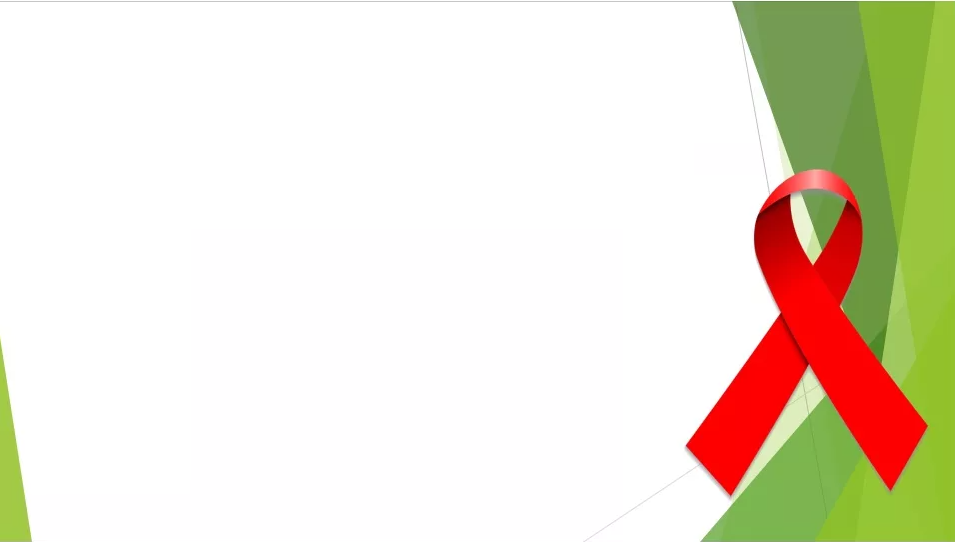 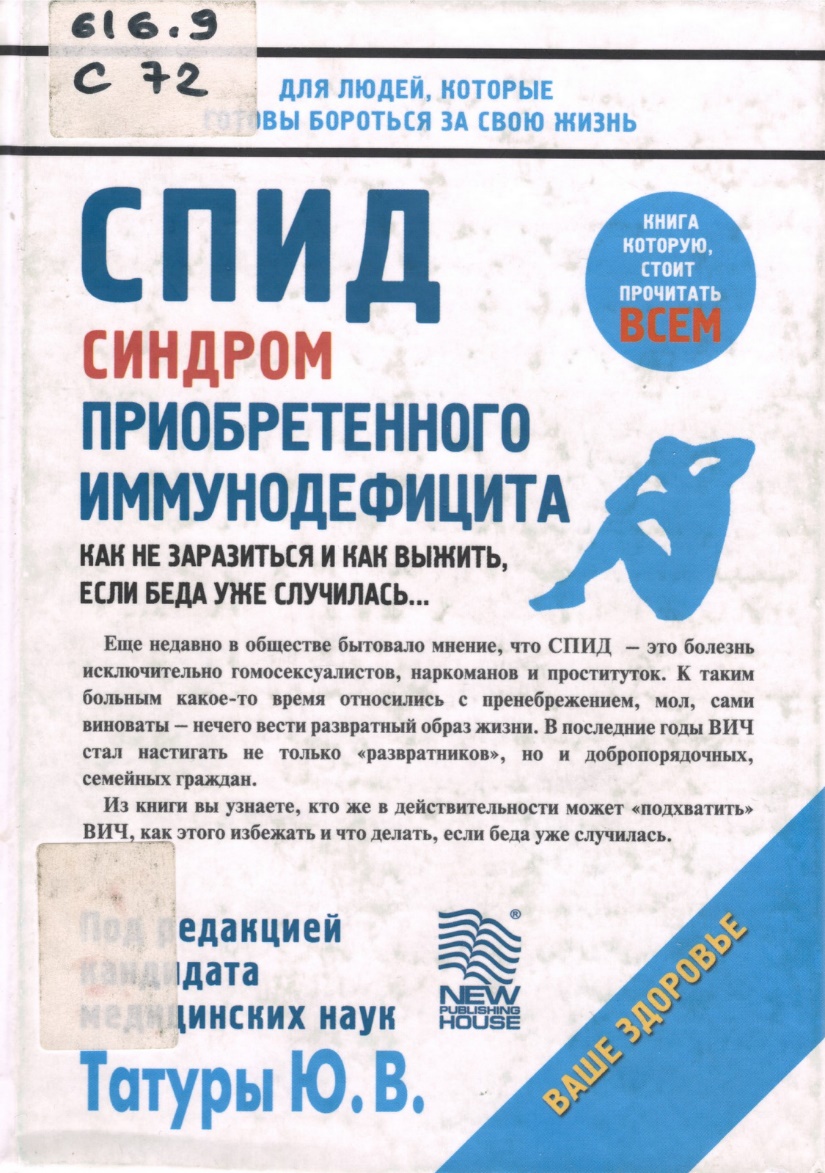 616.9С72СПИД. Синдром приобретенного иммунодефицита : научно-популярная литература / Ред. Ю.В. Татура. - М. : "Новый издательский дом", 2004. - 384 с. ; 12х17 см. - ("Ваше здоровье"). - ISBN 5-9643-0040-5 (в пер.) : 115.50 руб. - Текст : непосредственный.
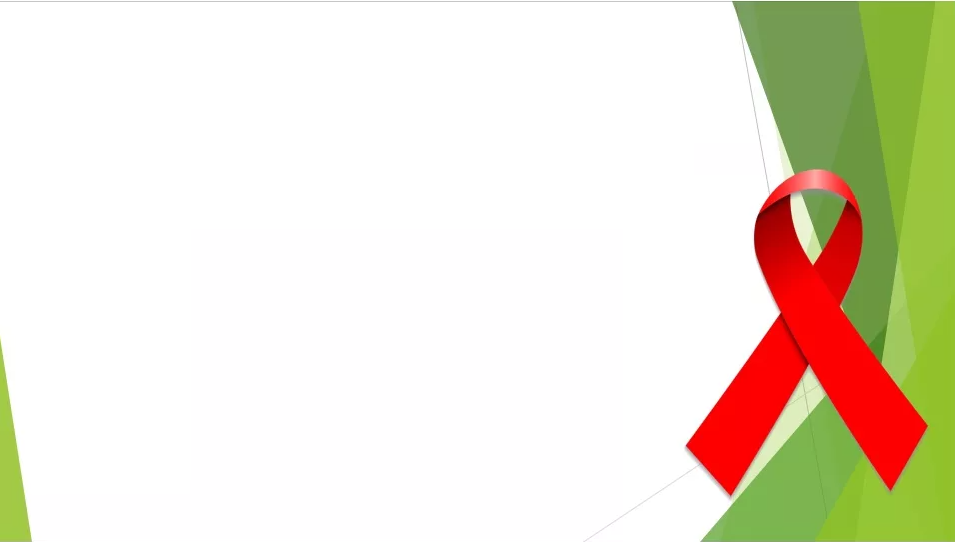 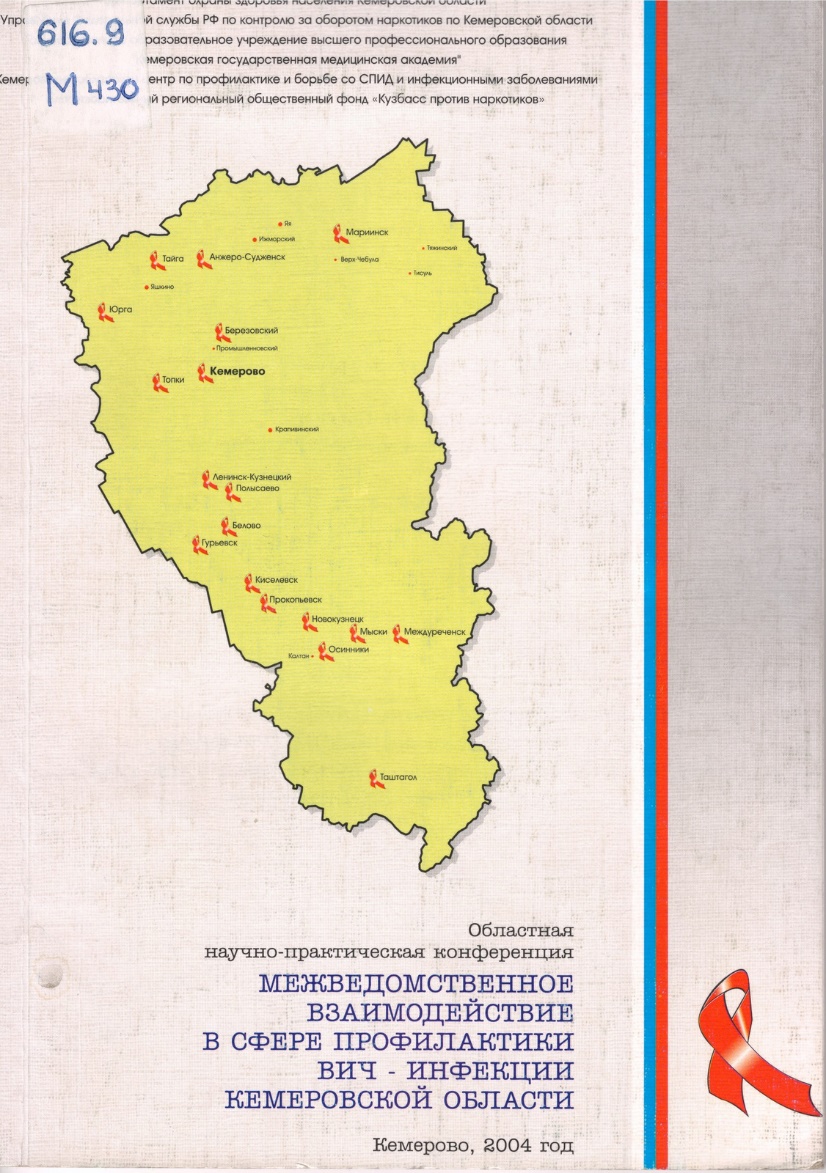 616.9М 430Межведомственное взаимодействие по вопросам диагностики и профилактики ВИЧ - инфекции : материалы областной научно-практической конференции по профилактике ВИЧ - инфекции / Кемеровская государственная медицинская академия. - Кемерово: [б. и.], 2004. - 84 с. : табл. - 40.00 р. - Текст: непосредственный.
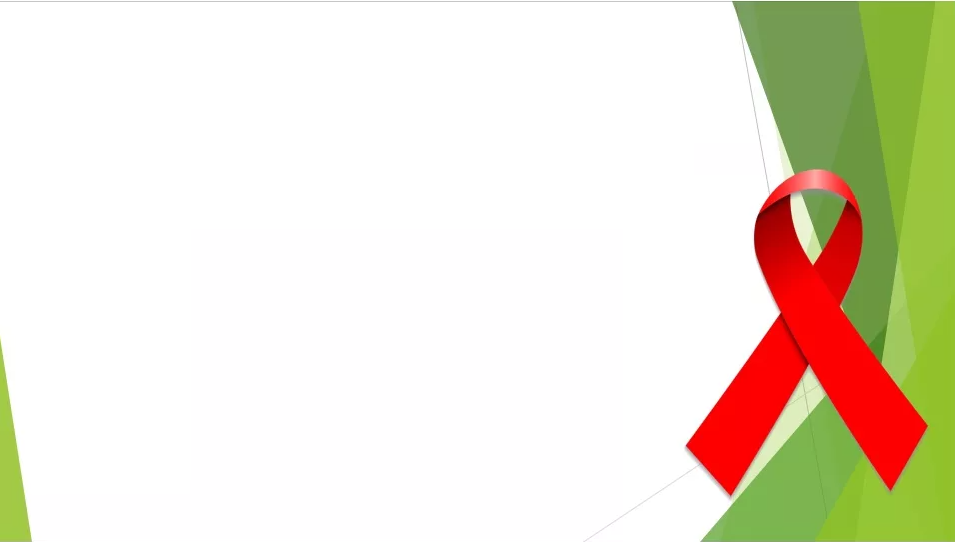 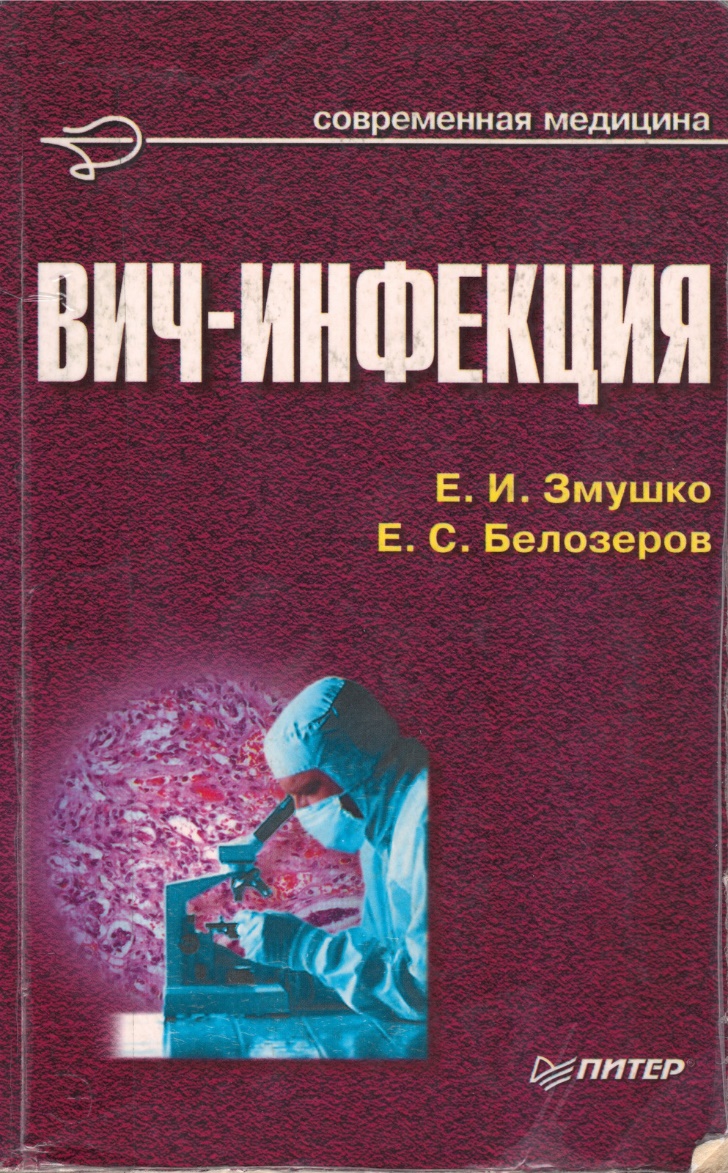 616.9З-697Змушко, Е. И. ВИЧ-инфекция : руководство для врачей / Е. И. Змушко, Е. С. Белозеров. - СПб. : Питер, 2000. - 320 с. ; 13х20 см. - (Современная медицина). - ISBN 5-272-00014-5 : 61.50 р. - Текст : непосредственный.
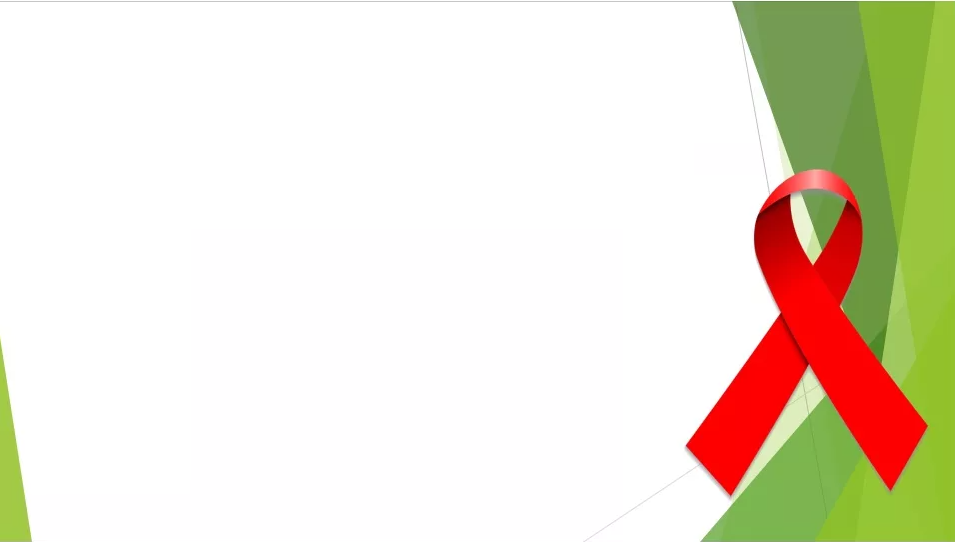 616.9Я 474Яковлев, Н. А. Нейроспид. Неврологические расстройства при ВИЧ-инфекции/CПИДе : учебное пособие для студентов мед. вузов / Н. А. Яковлев, Н. М. Жулев, Т. А. Слюсарь. - М. : Медицинское информационное агентство, 2005. - 280 с. : рис., табл. - Библиогр.: с.266. - ISBN 5-89481-261-5 : 134 руб. - Текст : непосредственный.
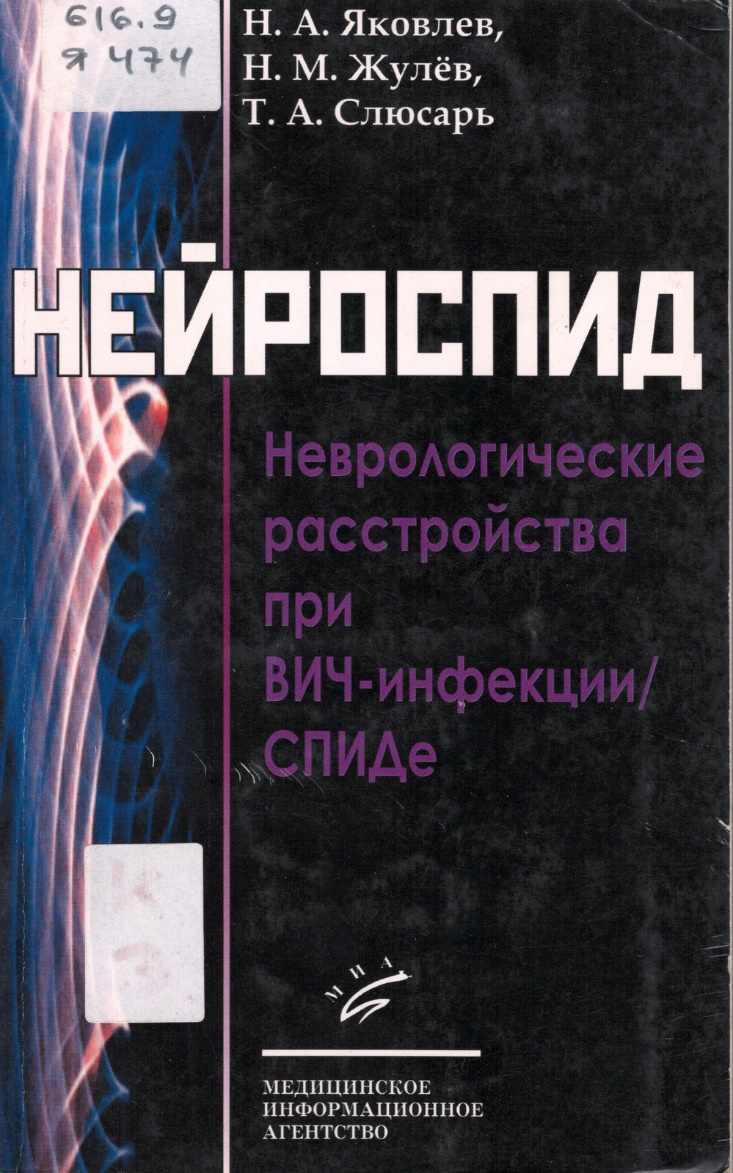 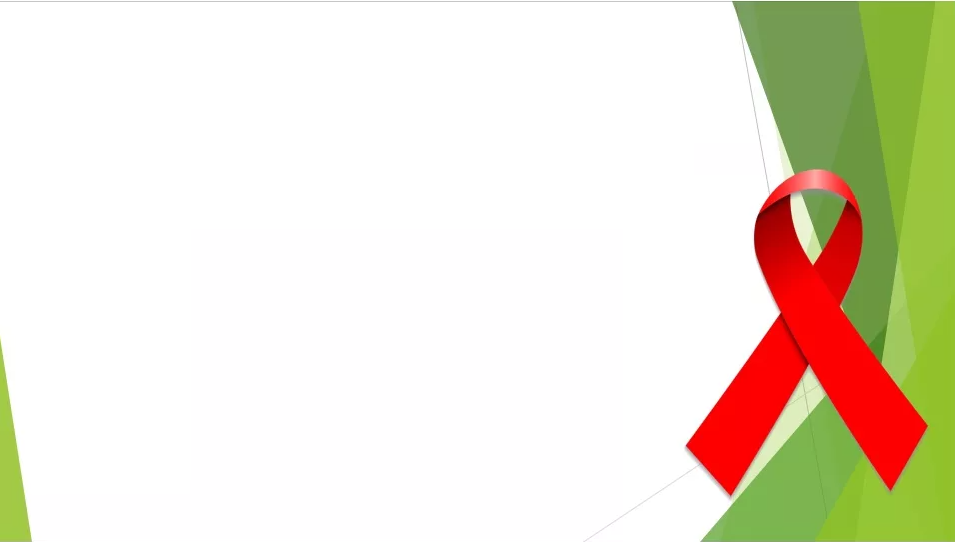 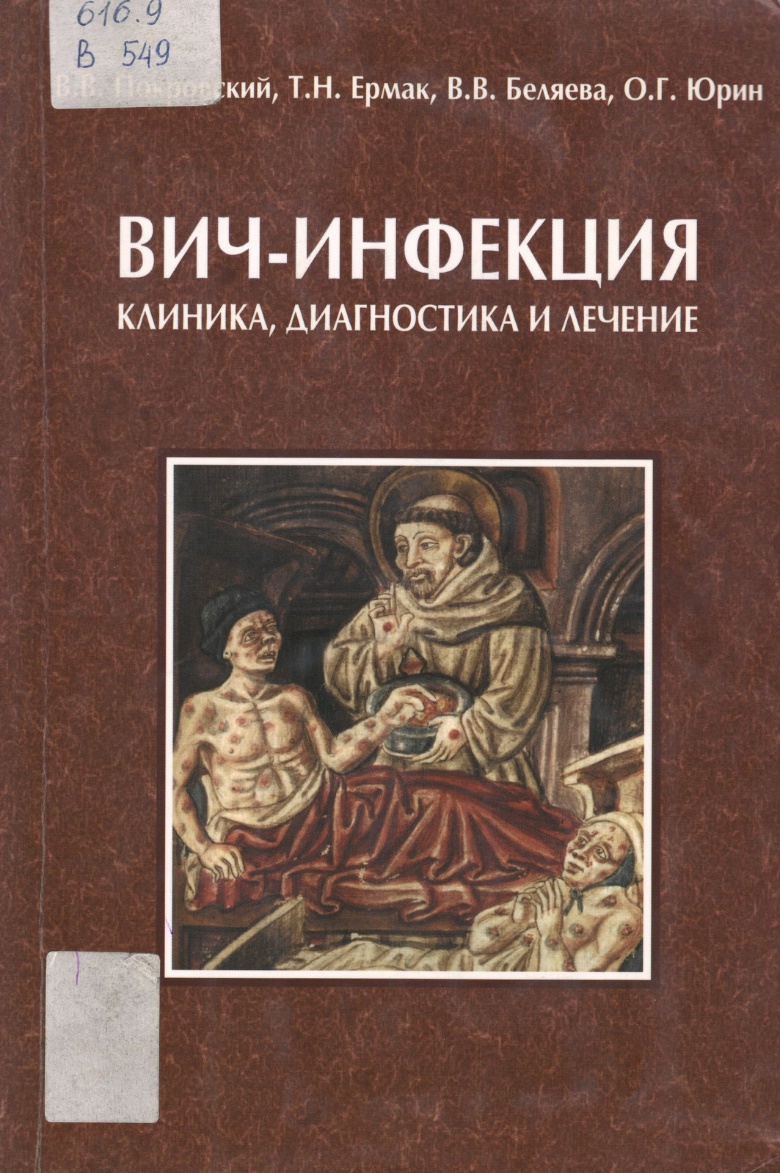 616.9П 487Покровский, В. В. ВИЧ-инфекция: клиника, диагностика и лечение : монография / В. В. Покровский, Т. Н. Ермак, В. В. Беляева, О. Г. Юрин ; ред. В. В. Покровский. - 2-е изд., испр. и доп. - М. : Изд. дом "ГЭТАР-МЕД", 2003. - 486 с. : ил.; фото. - Библиогр.: с.485. - ISBN 5-9231-0275-7 : 295.00 р. - Текст : непосредственный.
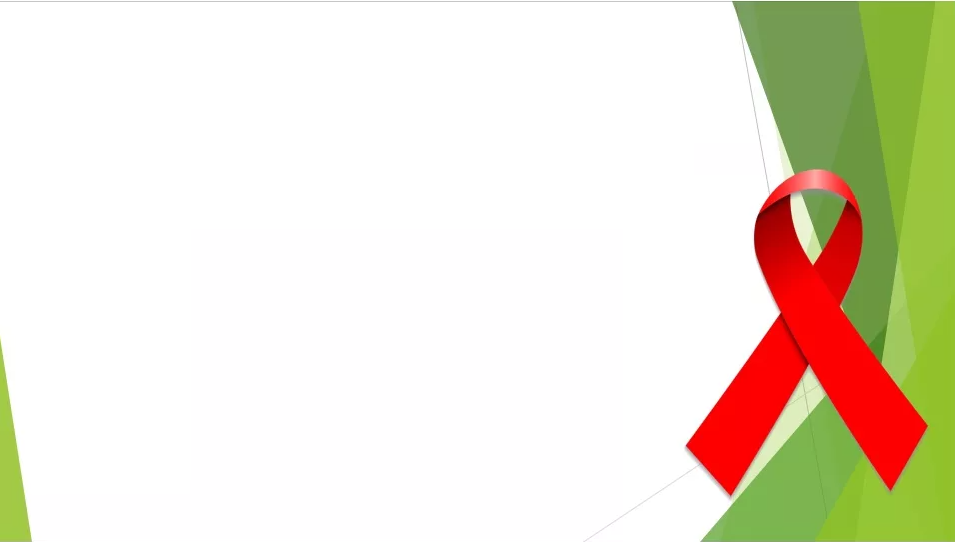 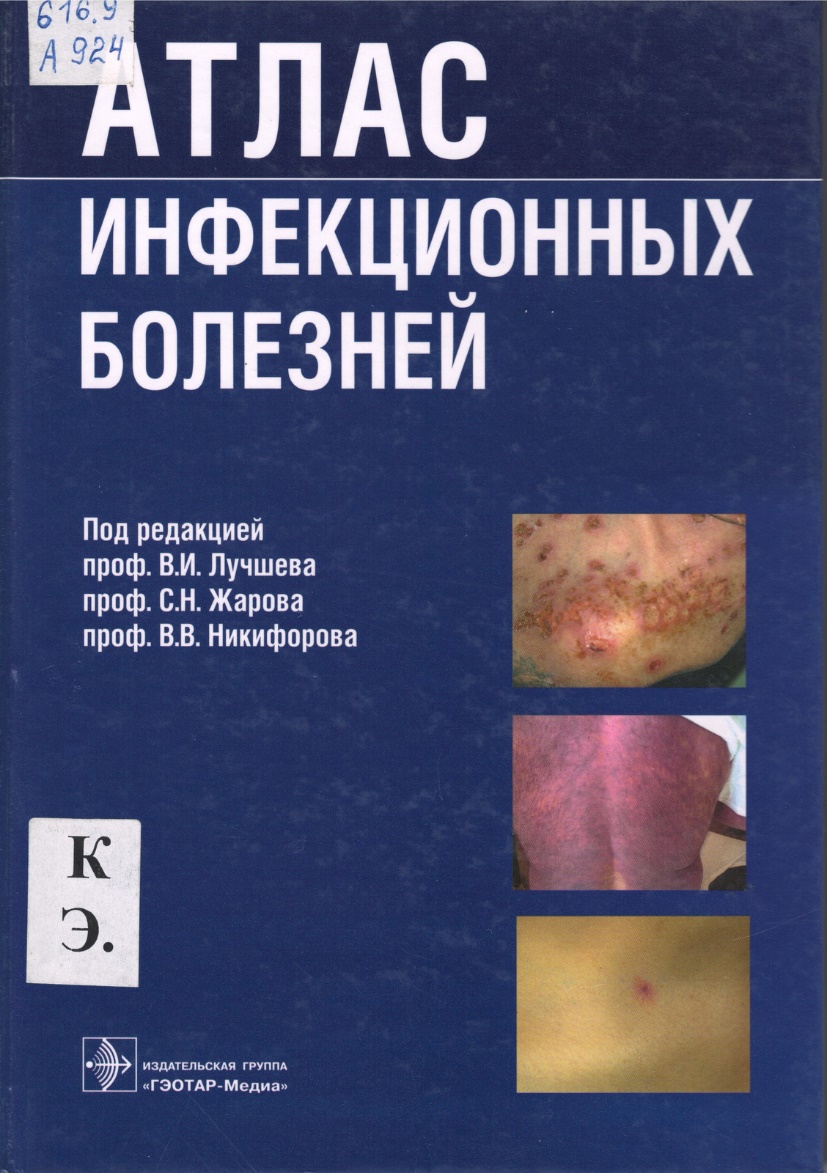 616.9А 924Атлас инфекционных болезней : учебное пособие / под ред. В. И. Лучшева, С. Н. Жарова, В. В. Никифорова . - М. : ГЭОТАР-Медиа, 2009. - 224 с. : граф., фото.цв. - Библиогр.: с. 213. - Предм. указ.: с. 214. - ISBN 978-5-9704-0910-7 (в пер.) : 550 руб. - Текст : непосредственный.
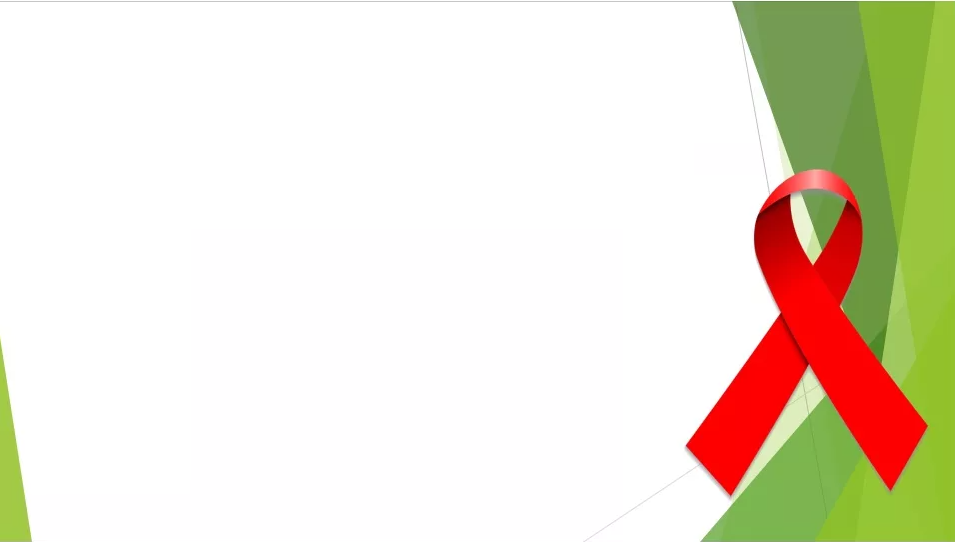 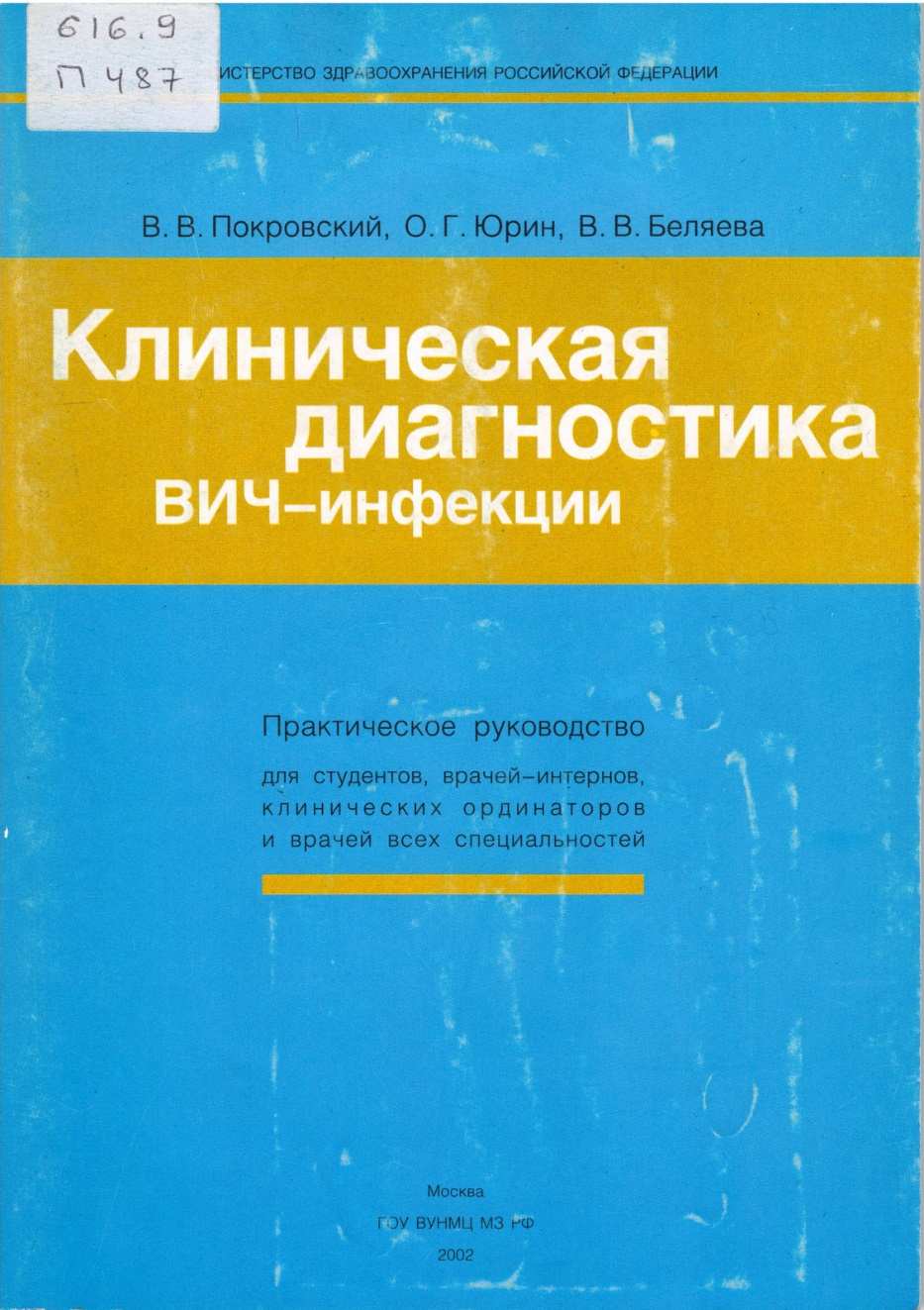 616.9П 487Покровский, В. В. Клиническая диагностика и лечение ВИЧ-инфекции : практическое руководство для студентов, врачей-интернов, клинических ординаторов и врачей всех специальностей / В. В. Покровский, О. Г. Грин, В. В. Беляева ; МЗ РФ. - М. : ГОУ ВУНМЦ МЗ РФ, 2002. - 92 с. - ISBN 5-89004-151-7 : 45.00 р. - Текст : непосредственный.
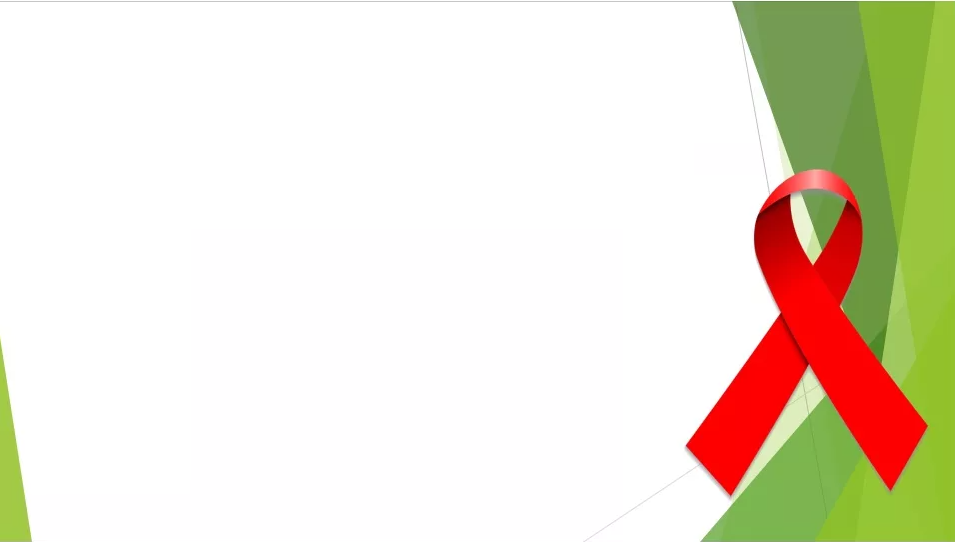 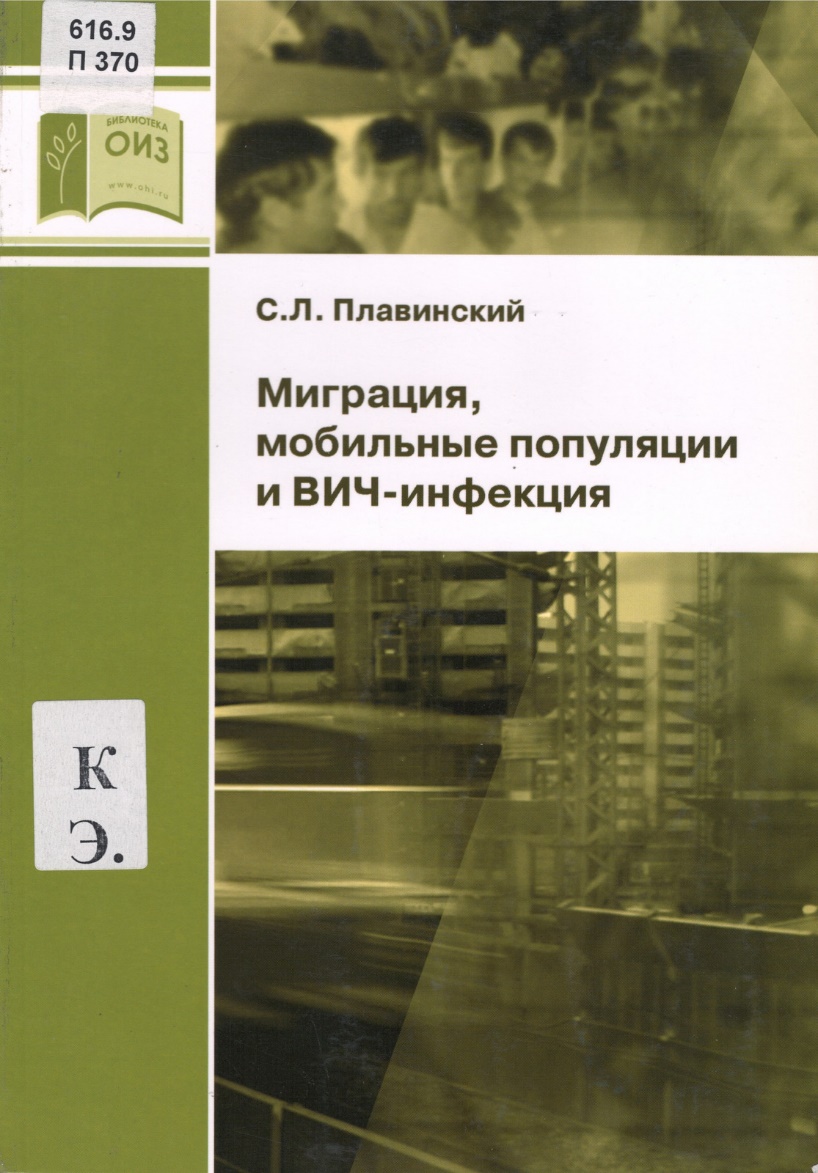 616.9П 370Плавинский, С. Л. Миграция, мобильные популяции и ВИЧ-инфекция : научное издание /
 С. Л. Плавинский. - Москва : Акварель, 2011. - 83, [1] с. - Библиогр.: с. 67-84. – 
ISBN 978-5-904787-13-4 : 57.00 р. - Текст : непосредственный.
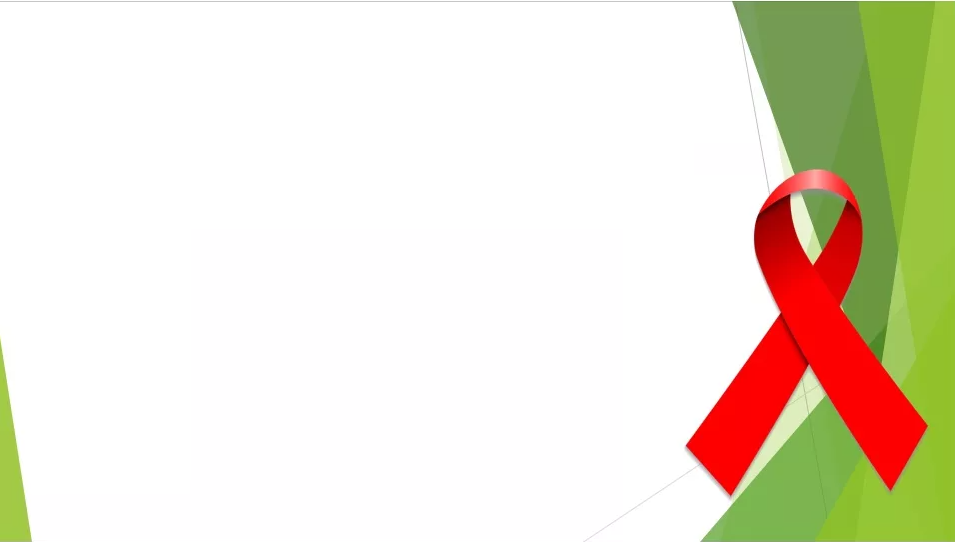 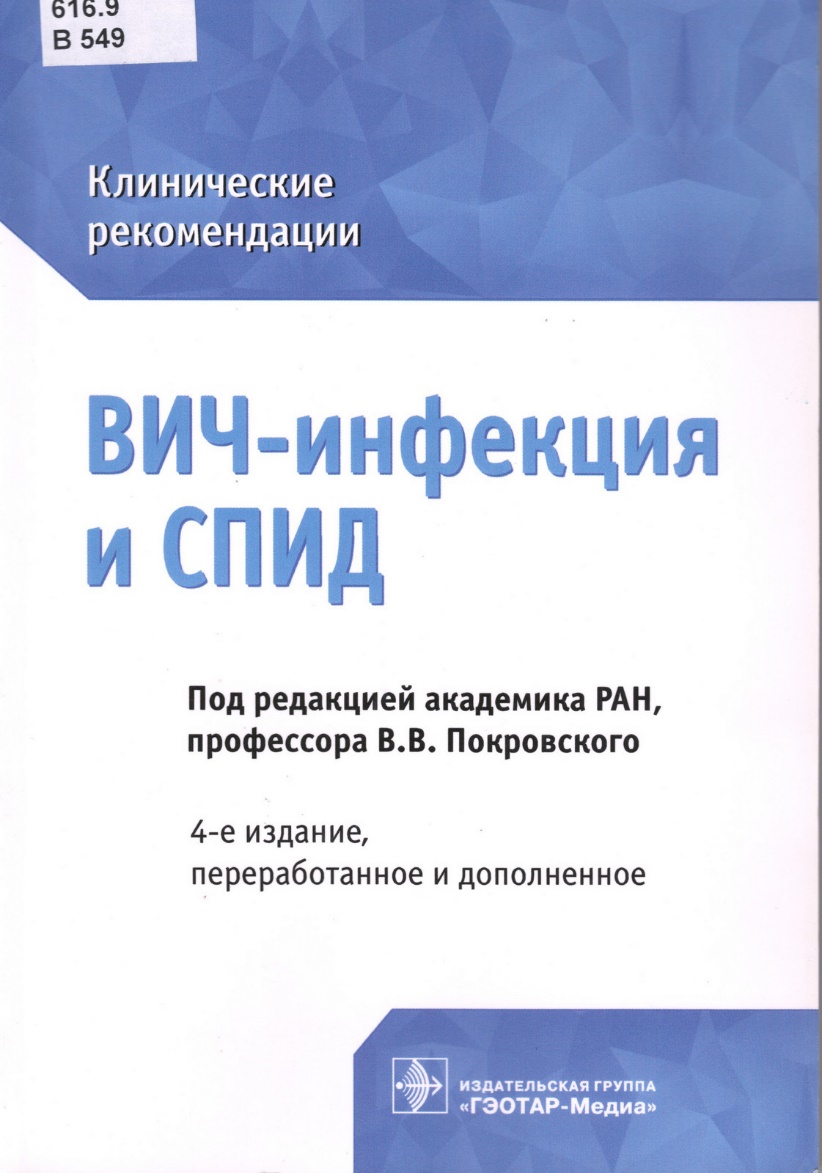 616.9В 549ВИЧ-инфекция и СПИД : клинические рекомендации / ред. В. В. Покровский. - 2-е изд., перераб. и доп. - М. : ГЭОТАР-Медиа, 2019. - 156 с. - Библиогр.: с. 105-107. - ISBN 978-5-9704-4869-4 : 380.00 р. - Текст : непосредственный.
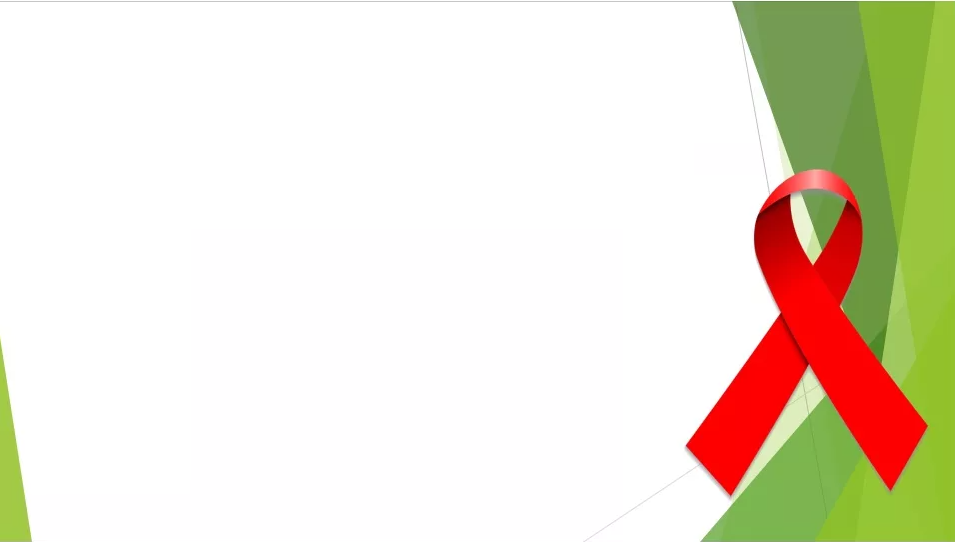 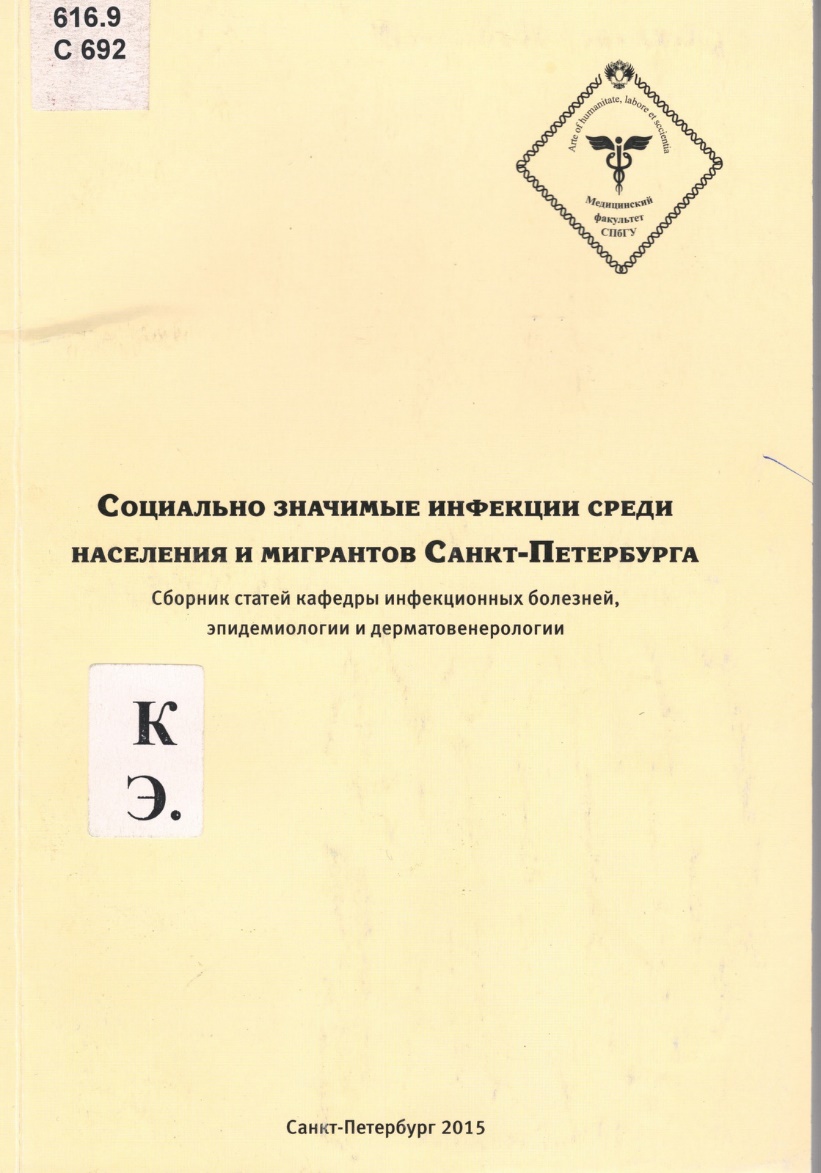 616.9С 692Социально-значимые инфекции среди населения и мигрантов Санкт-Петербурга : сборник статей кафедры инфекционных болезней, эпидемиологии и дерматовенерологии / Санкт-Петербургский государственный университет, Медицинский факультет. - СПб. : [б. и.], 2015. - 116 с. : рис., табл. - Библиогр. в конце ст. - 35.00 р. - Текст : непосредственный.
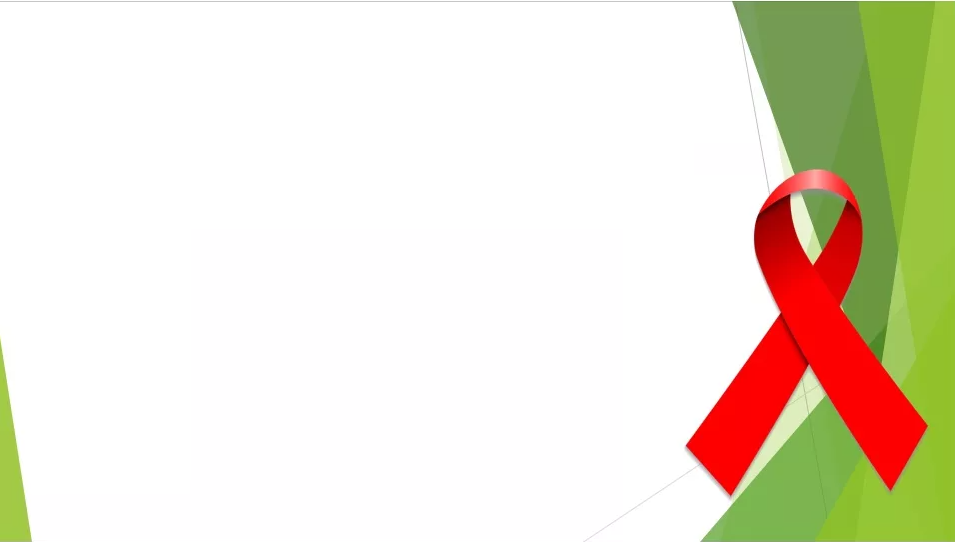 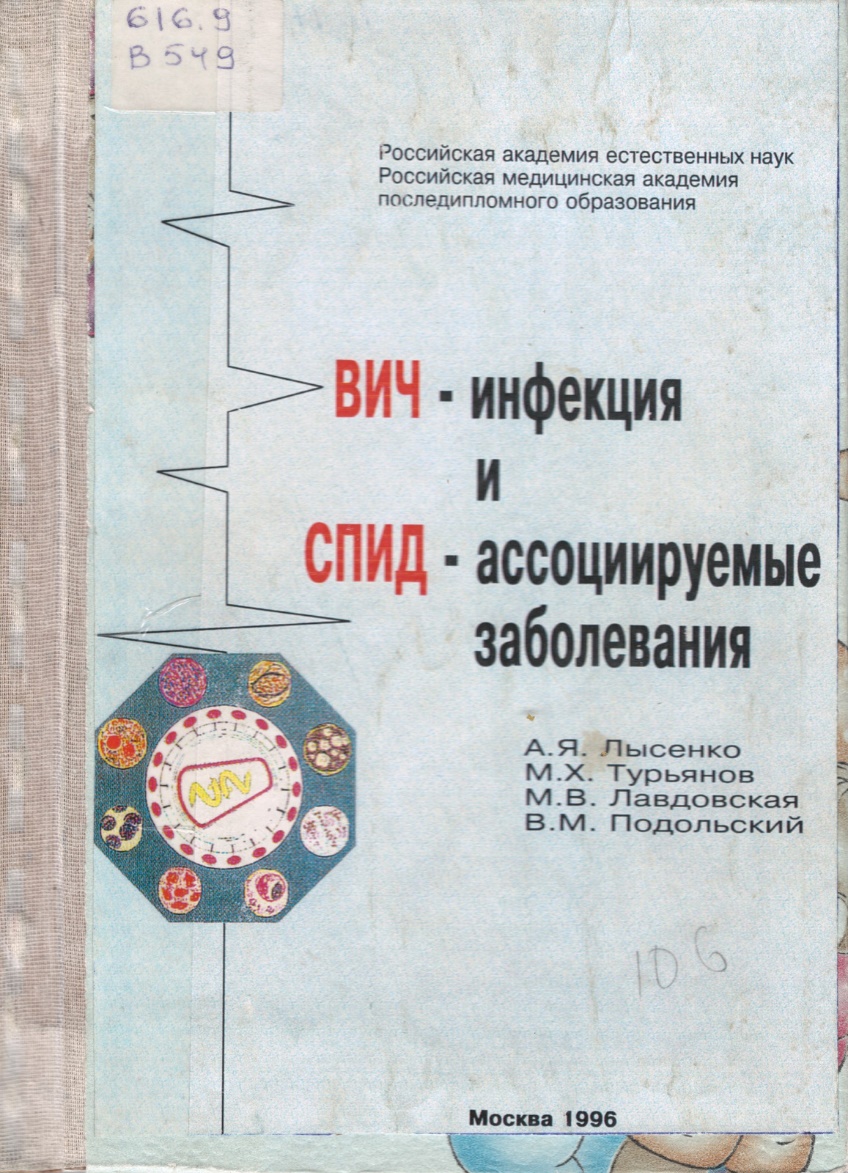 616.9В 549ВИЧ-инфекция и СПИД-ассоциируемые заболевания : монография / А. Я. Лысенко, М. Х. Турьянов, М. В. Лавдовская, В. М. Подольский ; Российская академия естественных наук. - М. : ТОО "Рарогъ", 1996. - 624 с. - ISBN 5-87372-066-5 : 160.00 р. - Текст : непосредственный.
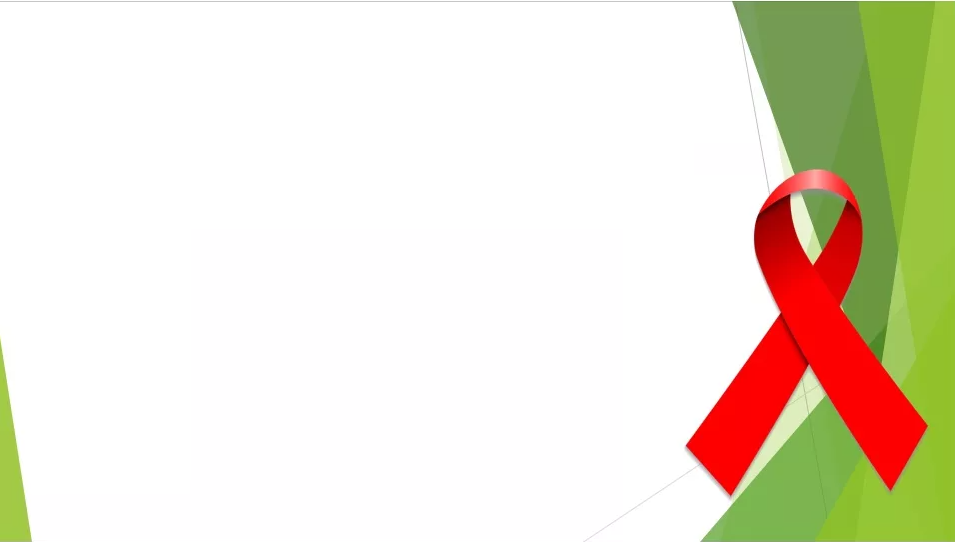 616.9В 549ВИЧ-Инфекция и СПИД : национальное руководство / Л. Ю. Афонина, В. В. Беляева, Е. В. Богословская [и др.] ; ред. В. В. Покровский ; Ассоциация медицинских обществ по качеству. - Москва : ГЭОТАР-Медиа, 2013. - 606 с. : ил. - (Национальные руководства). - Предм. указ.: с. 601-606. - Библиогр. в конце гл. - ISBN 978-5-9704-2442-1 (в пер.). - Текст : непосредственный.Авт. указаны на с.10-11
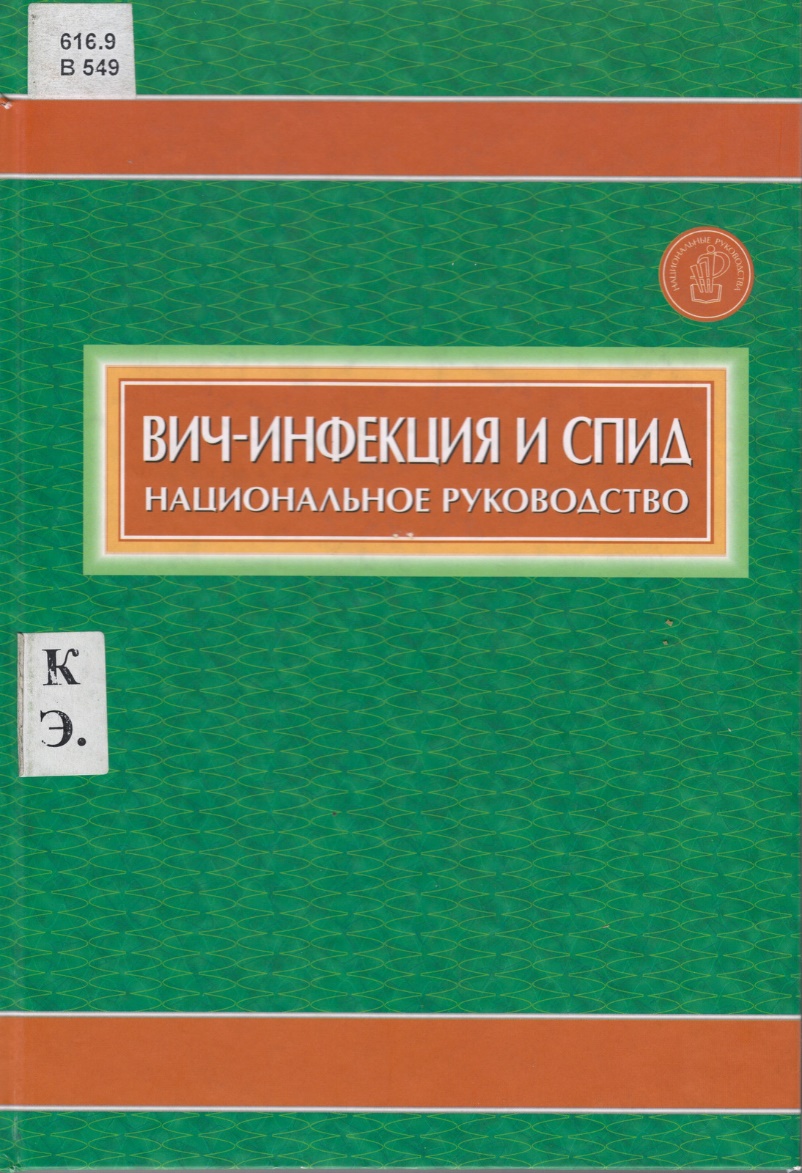 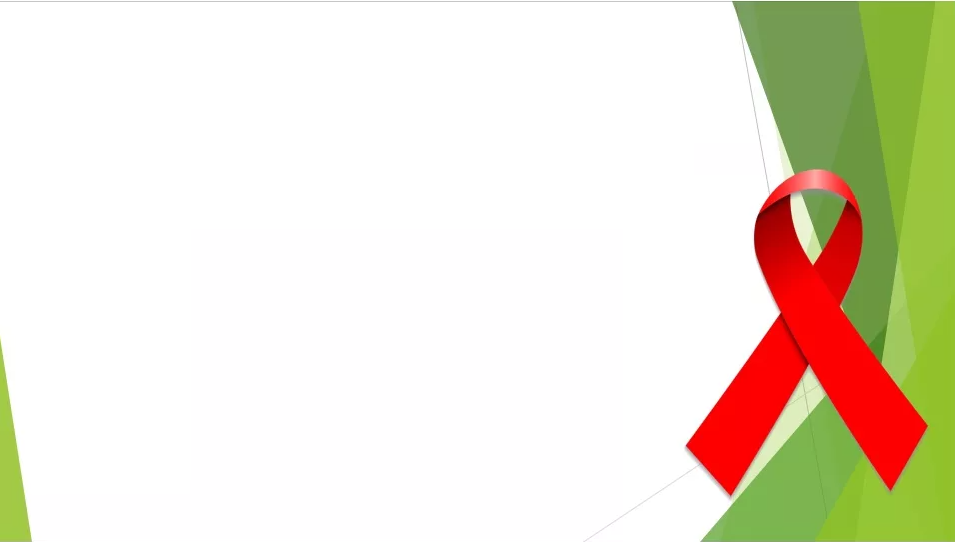 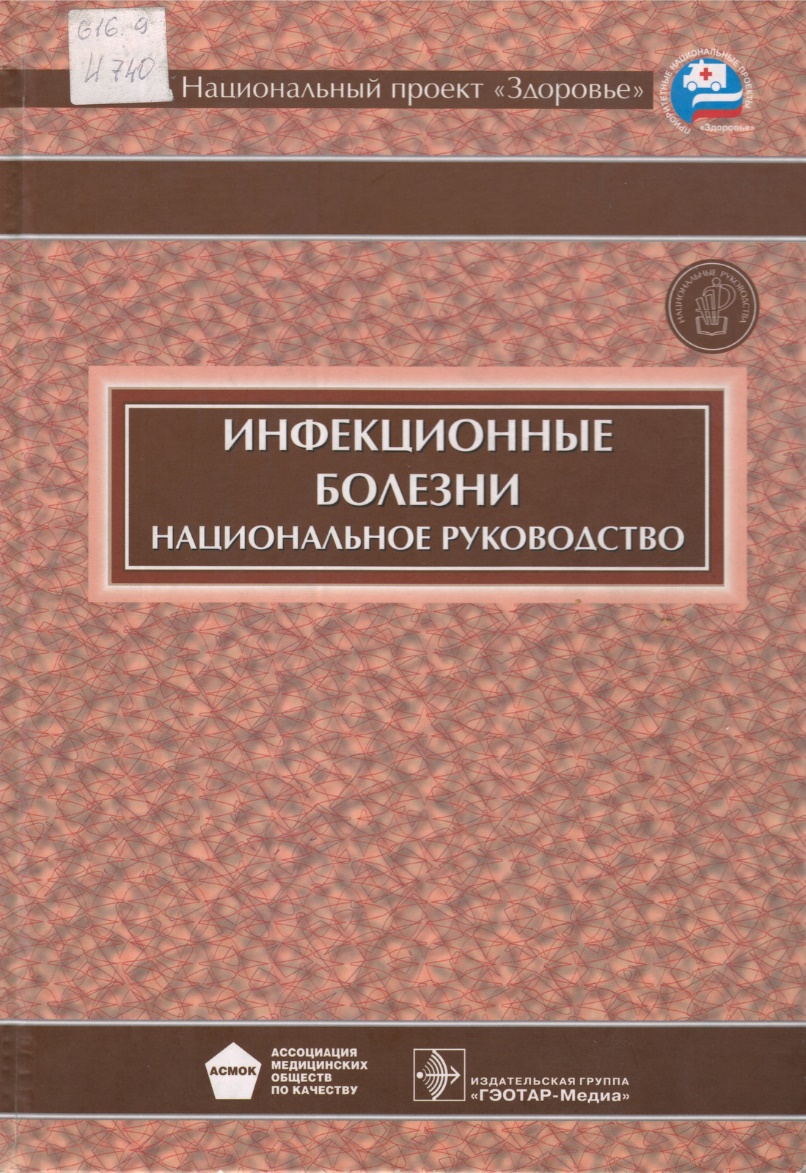 616.9И 740Инфекционные болезни : национальное руководство с приложением на компакт-диске / ред.: Н. Д. Ющук, Ю. Я. Венгеров. - М. : ГЭОТАР-Медиа, 2009. - 1056 с. : рис., табл. + 1 эл. опт. диск (CD-ROM). - (Национальные руководства) (Приоритетные национальные проекты. Здоровье). - Предм. указ.: с. 1031. - ISBN 978-5-9704-1000-4 (в пер.) : 1500.00 р. - Текст : непосредственный + Текст : электронный.
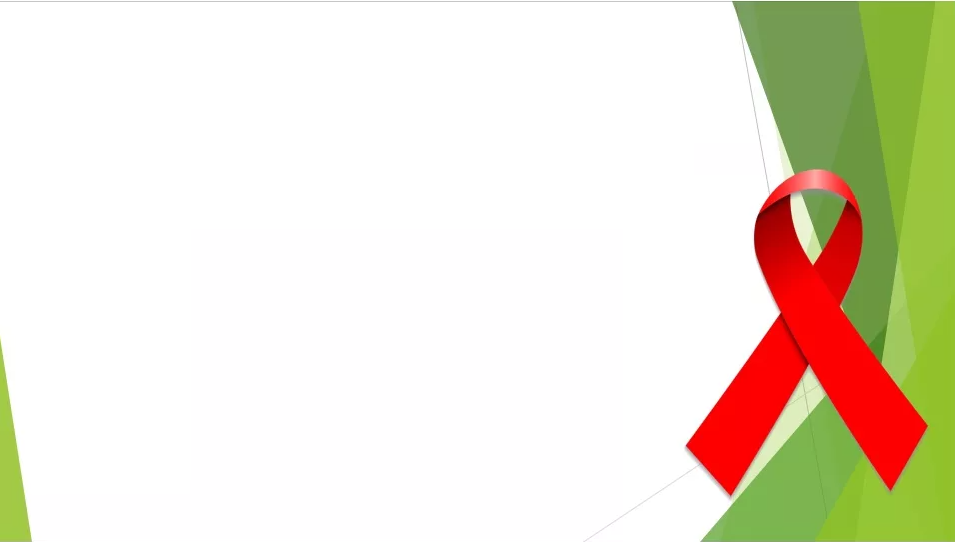 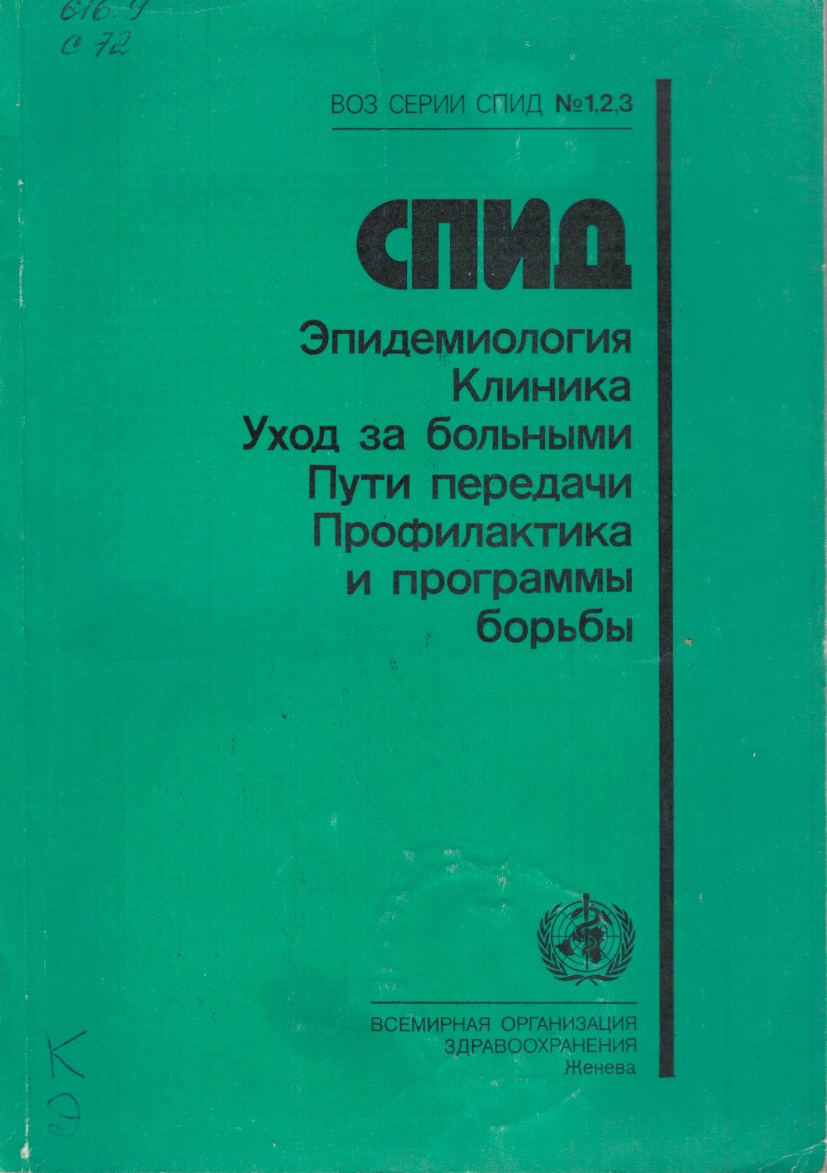 616.9С72
СПИД: Эпидемиология, Клиника, Уход за больными. Пути передачи. Профилактика и программы борьбы. – М.: Медицина. 1990.- 95 с.(ВОЗ серии СПИД №1,2,3,). - Текст : непосредственный
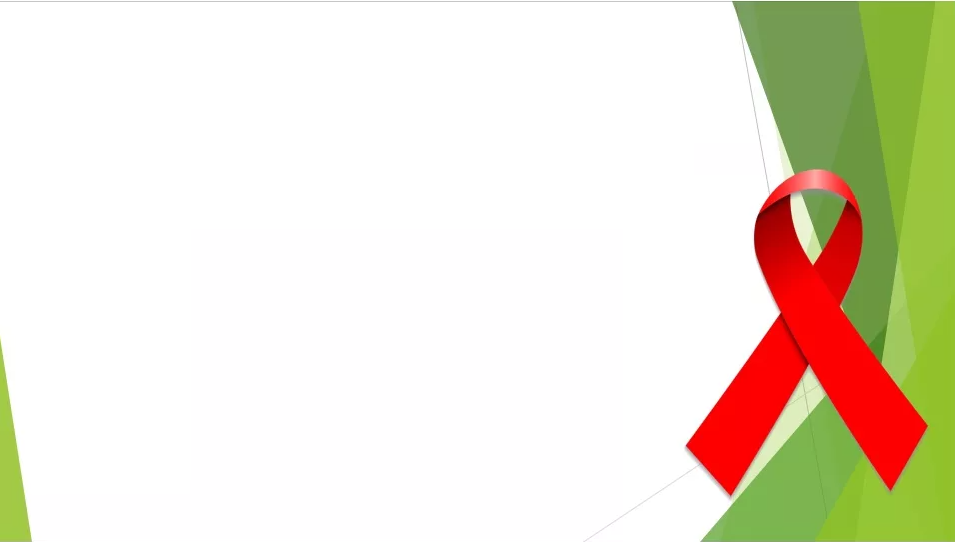 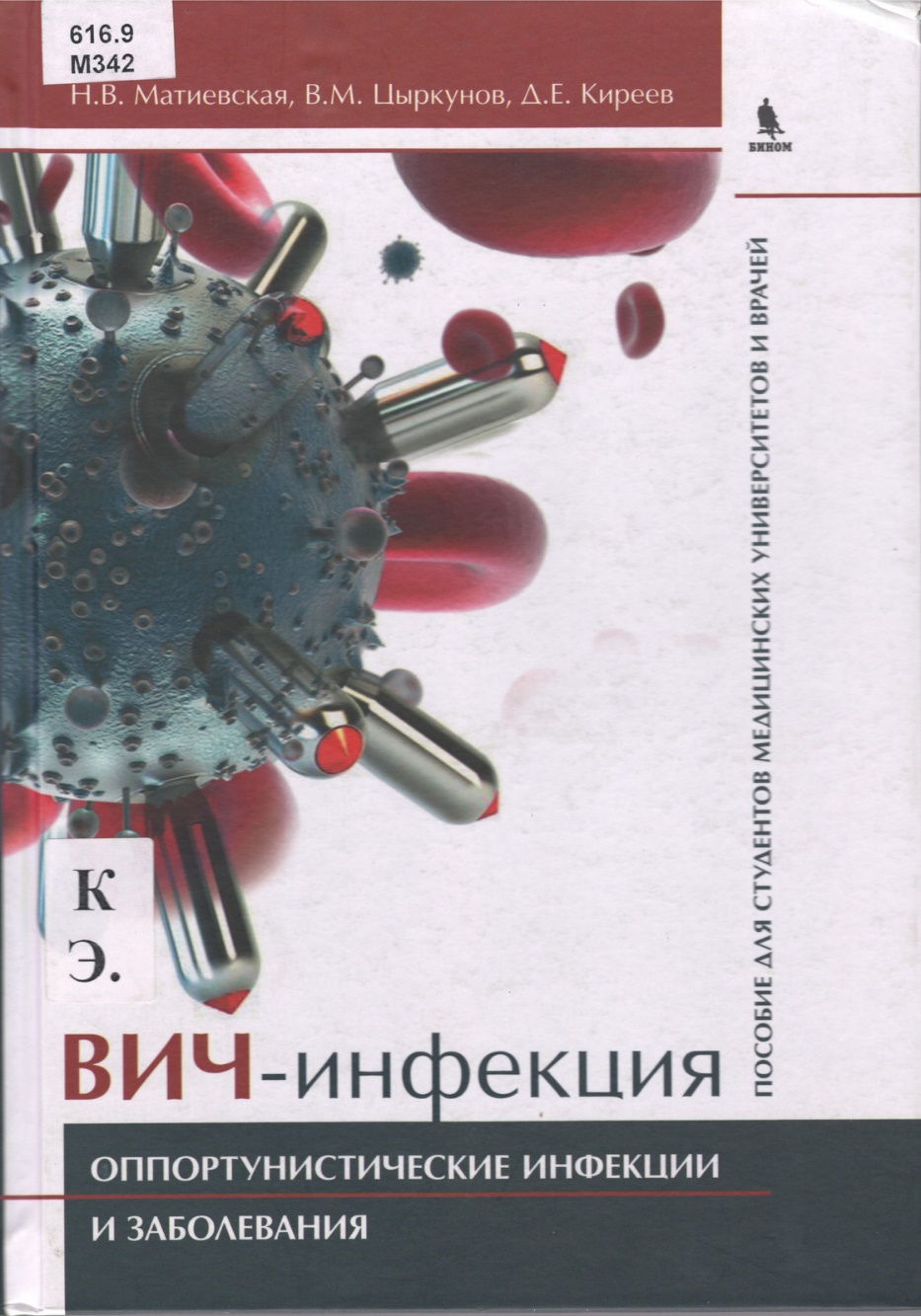 616.9
М 342
Матиевская, Н. В. ВИЧ-инфекция. Оппортунистические инфекции и заболевания : учебное пособие / Н. В. Матиевская, В. М. Цыркунов, Д. Е. Киреев. - Москва : БИНОМ, 2016. - 318, [2] с. - ISBN 978-5-9518-0626-0 (в пер.) : 416.00 р. - Текст : непосредственный
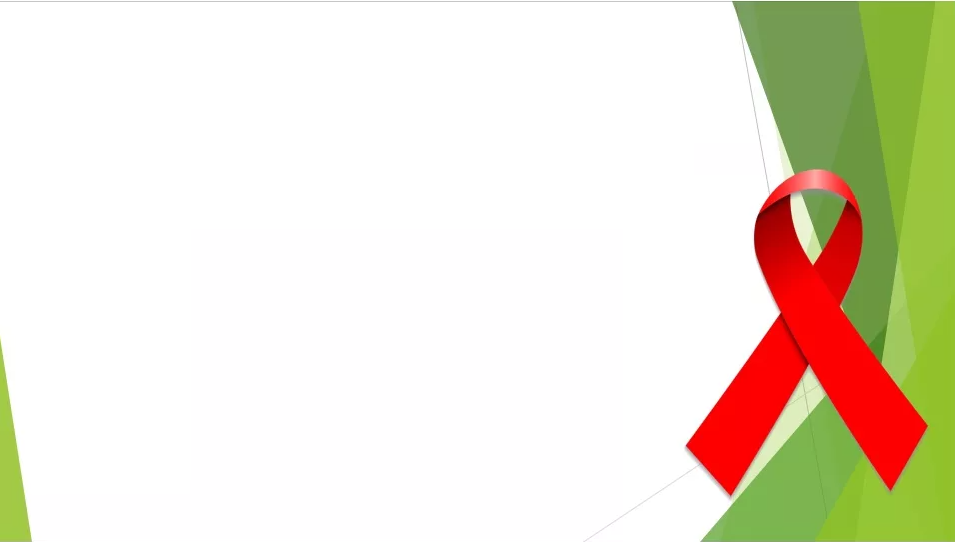 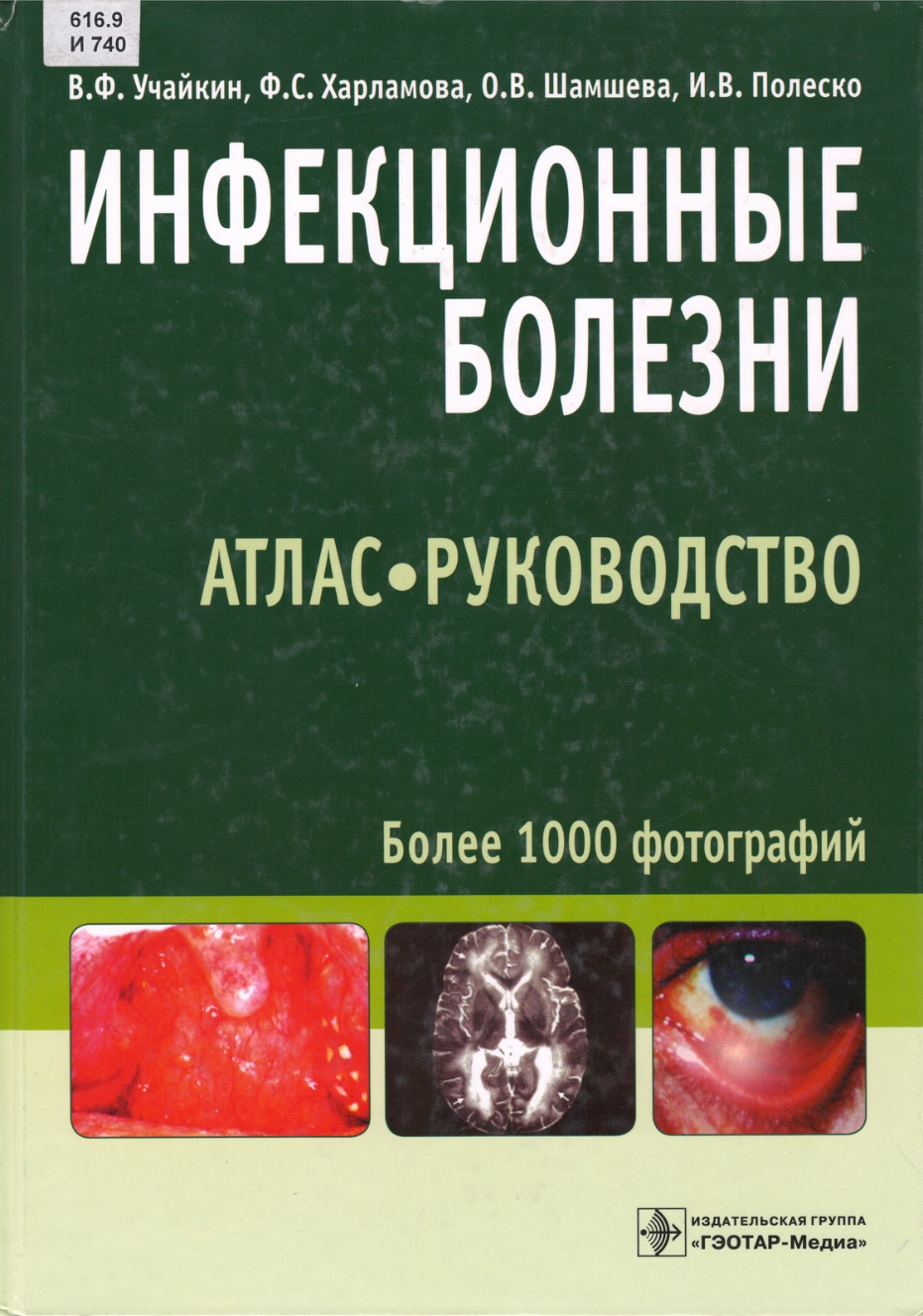 616.9
И 740
Инфекционные болезни : атлас - руководство / В. Ф. Учайкин, Ф. С. Харламова, О. В. Шамшева, И. В. Полеско. - М. : ГЭОТАР-Медиа, 2010. - 382, [2] с. : цв. ил., табл. - Предм. указ.: с. 381-382. - ISBN 978-5-9704-1810-9 (в пер.). - Текст : непосредственный.
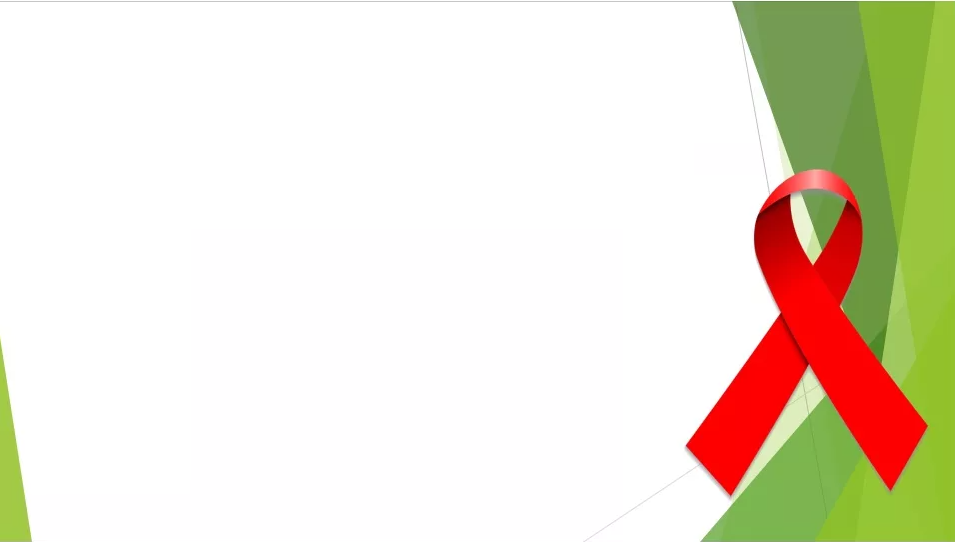 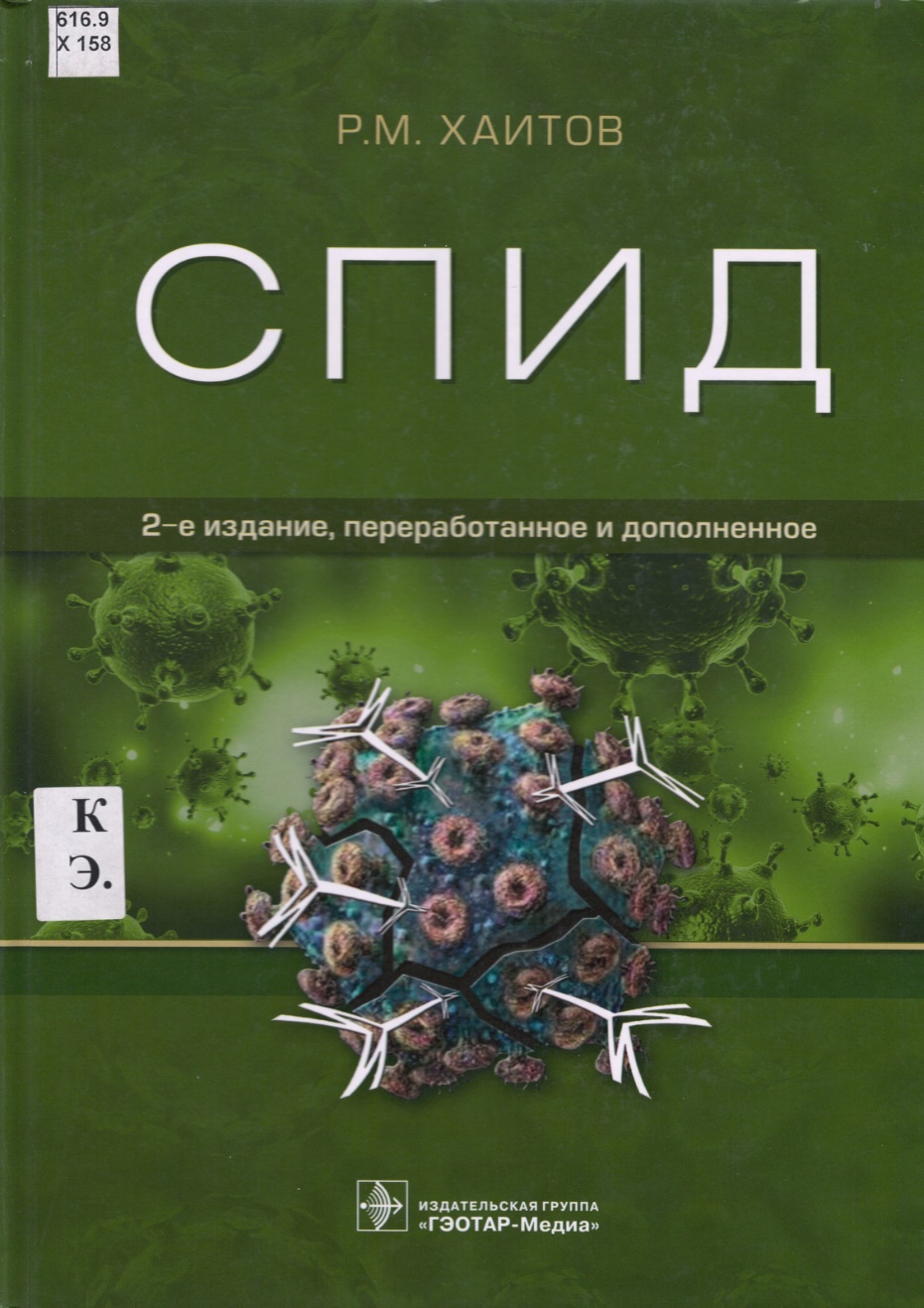 616.9
 Х 158
 Хаитов, Р. М. Спид : монография / Р. М. Хаитов ; под ред. Р. М. Хаитова. - 2-е изд., перераб. и доп. - Москва : ГЭОТАР-Медиа, 2018. - 494 с. : цв. ил. - Библиогр. в конце гл. - ISBN 978-5-9704-4482-5 (в пер.) : 2200.00 р. - Текст : непосредственный.
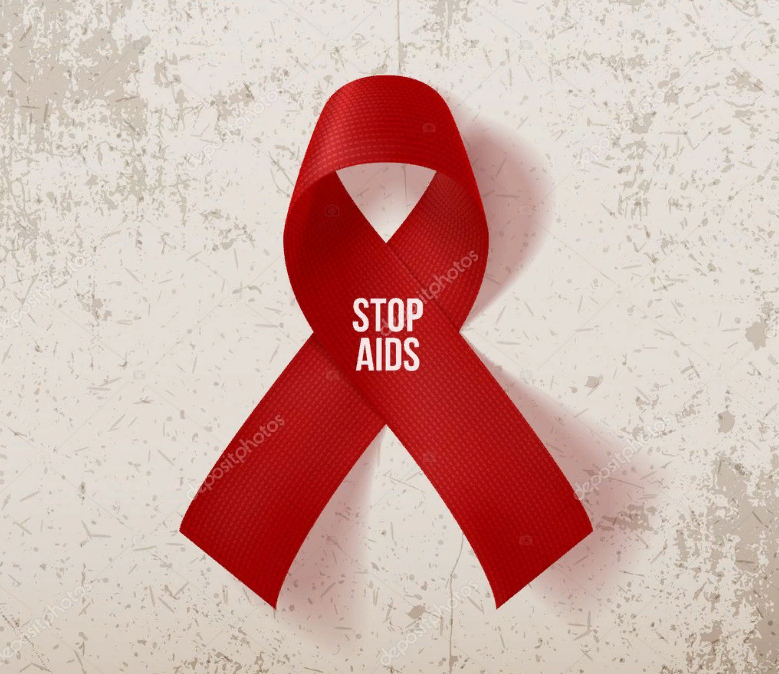